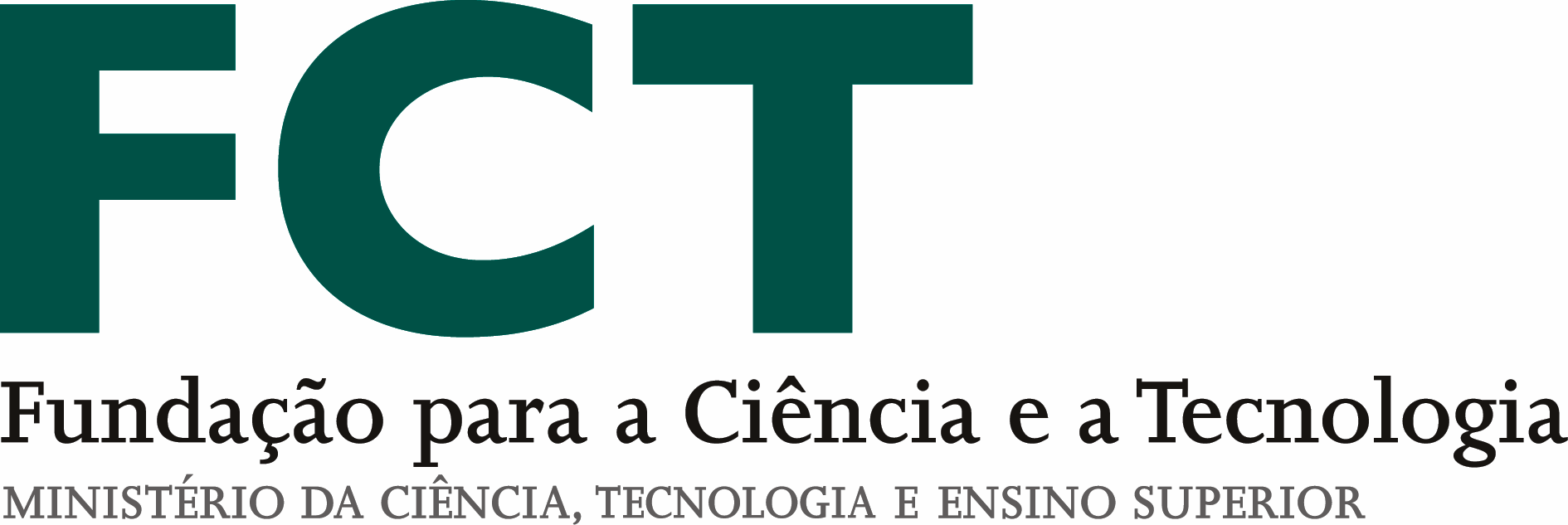 Role Models, Aspirations and Educational Attainment
Ruth Fortmann

5th International Conference on Employer Engagement 
in Education and Training

5th July 2018
Inequality in attainment by income
In the UK, the attainment gap for pupils eligible for free-school-meals is 9.5 months at the end of primary school.

In Europe on average, the proportion of low achievers among disadvantaged students is 26pp higher than among advantaged students.

And also, the unemployment rate is much higher for those with basic education (16.6%) compared to those with tertiary education (5.1%).
Role Models, Aspirations and Education
Ruth Fortmann
1
What is causing this inequality?
Parents and pupils demanding education
Providers of education
Class size

School facilities

Extra tutoring
Lower (perceived) returns to education

Lower academic and professional aspirations
Role Models, Aspirations and Education
Ruth Fortmann
2
The research question:
?
?
Role Models, Aspirations and Education
Ruth Fortmann
3
Field experiment in 48 English primary schools
Randomly selected half to be exposed to a role model treatment.

Focus on STEM role models and aspirations.

Compare ‘treated’ pupils and ‘untreated’ pupils:

Survey measures of aspirations

KS2 SATs scores in Maths
Role Models, Aspirations and Education
Ruth Fortmann
4
[Speaker Notes: change this slide]
Role model treatment: Video 1st part
‘Mathsy’ careers:

Graphic design

Robotics

Bicycle engineering
Role Models, Aspirations and Education
Ruth Fortmann
5
Role model treatment: Video 2nd part
Speakers discuss:

How they use Maths in their careers

How they use Maths in their daily life

Bits of Maths they used to struggle with and how they succeeded
Role Models, Aspirations and Education
Ruth Fortmann
6
Aspirations: Video vs no video
Role Models, Aspirations and Education
Ruth Fortmann
7
[Speaker Notes: Font size drop GM]
Aspirations: Same gender speaker vs opposite gender speaker
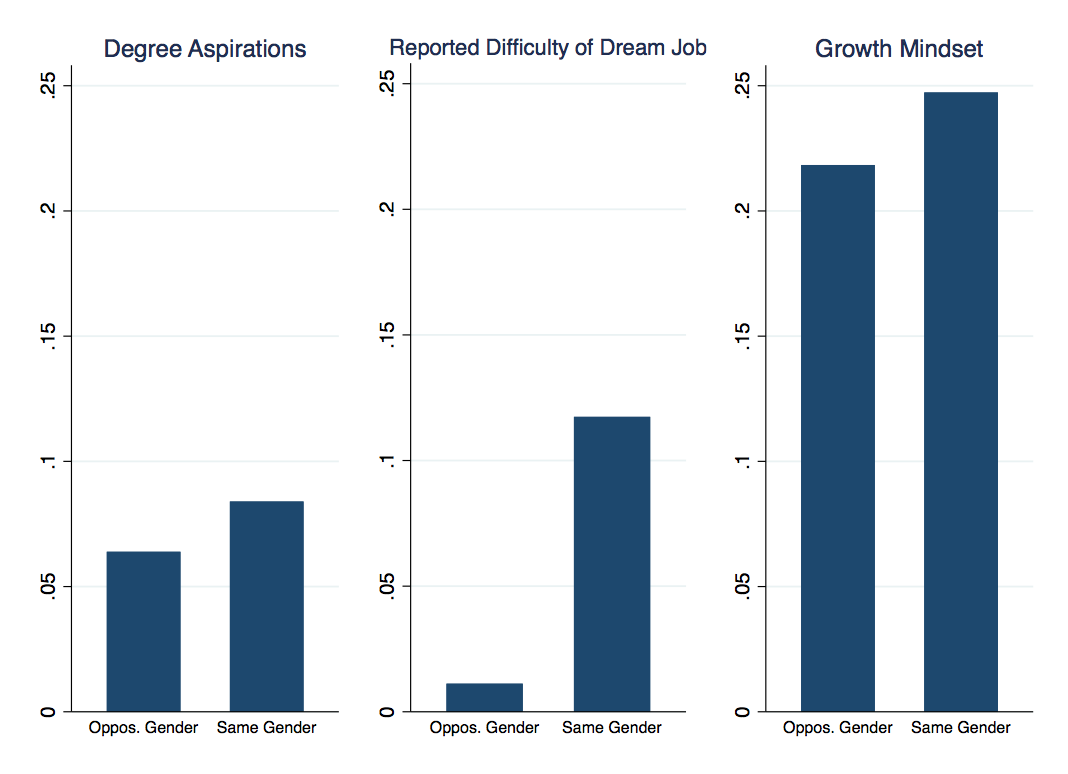 Role Models, Aspirations and Education
Ruth Fortmann
8
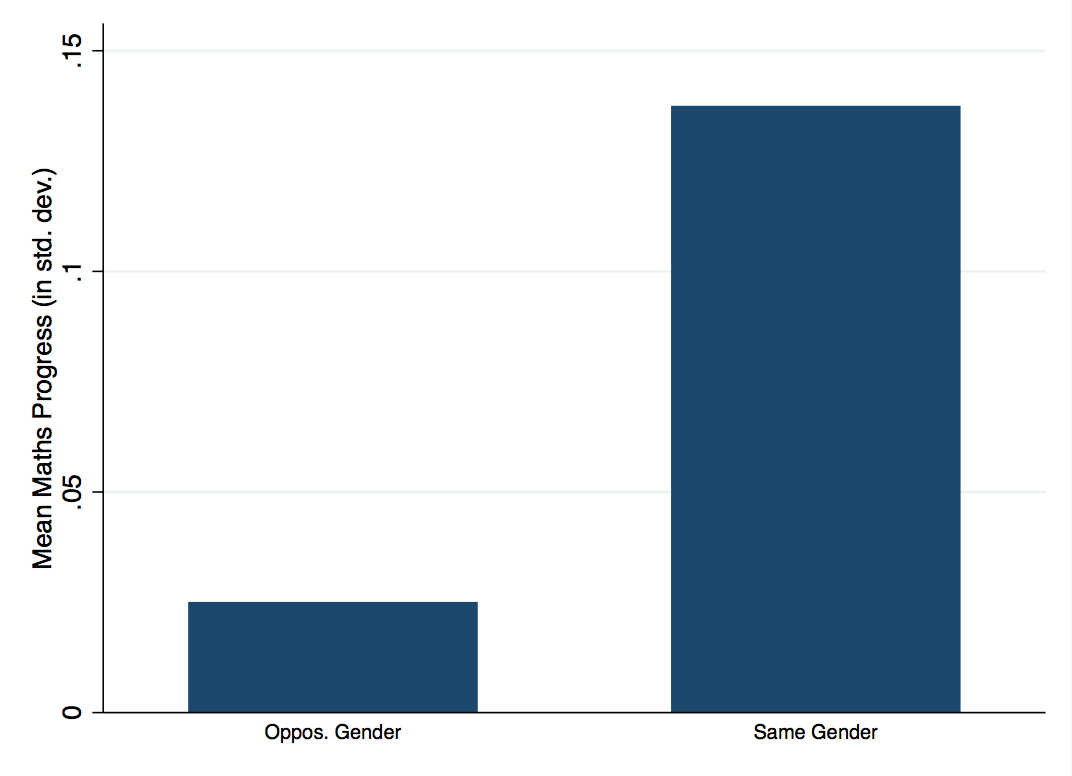 Maths SATs: Same gender speaker vs opposite gender
Role Models, Aspirations and Education
Ruth Fortmann
9
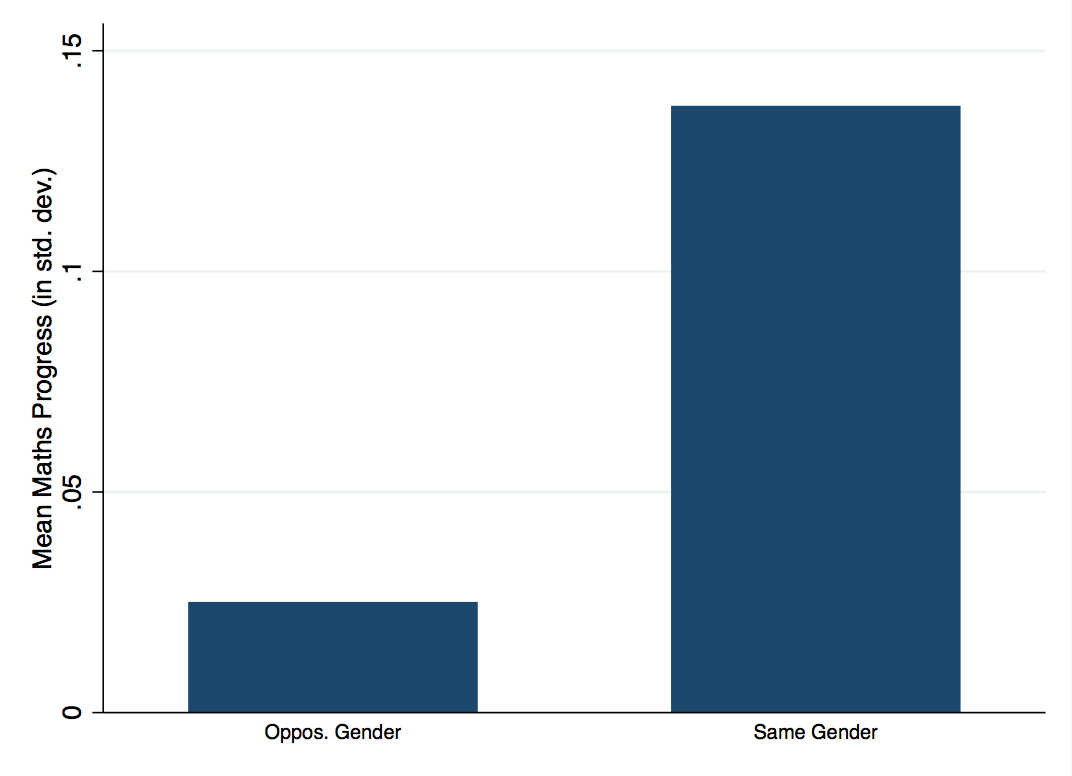 Maths SATs: Gender match by pupil gender
Role Models, Aspirations and Education
Ruth Fortmann
10
Conclusion
Role models do affect aspirations and educational attainment.

Same gender (STEM) role models matter for boys, less so for girls.

More research - more data collection!!
Role Models, Aspirations and Education
Ruth Fortmann
11
Thank you!
Role Models, Aspirations and Education
Ruth Fortmann
12
The numbers
Role Models, Aspirations and Education
Ruth Fortmann
13
Expectancy Value Theory
Achievement related choices are influenced by expectation of success and subjective task value

Expectation of success: Beliefs about how well one will do in a task

Subjective task value: Importance of doing well in a task, and how useful a task will be in one’s future plans.

Predicts that pupils increase motivation if they believe in their own success and think the task will be useful in their lives.
Role Models, Aspirations and Education
Ruth Fortmann
14
[Speaker Notes: shed]
Social Learning Theory
Behaviour is learned through observation

Parents, friends, teachers, TV characters all serve as role models who provide examples of behaviour to observe and imitate.

Predicts that children are more likely to imitate people they perceive as similar to themselves.
Role Models, Aspirations and Education
Ruth Fortmann
15